ECN 9 workshop
September 9th 2023, Napoli
Li-ion Battery thermal runawayECN topic
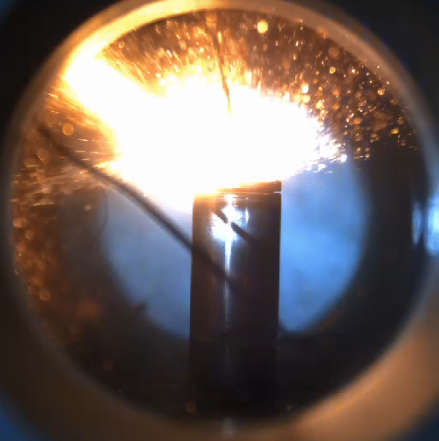 Michele BARDI 	 (IFPEN)
Antonio Garcia	(CMT)
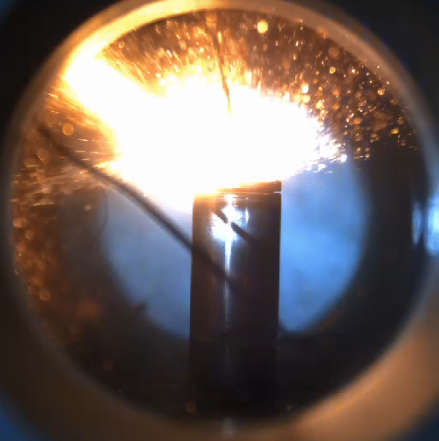 ECN 9 workshop
September 9th 2023, Napoli
Li-ion Battery thermal runawayECN Topic
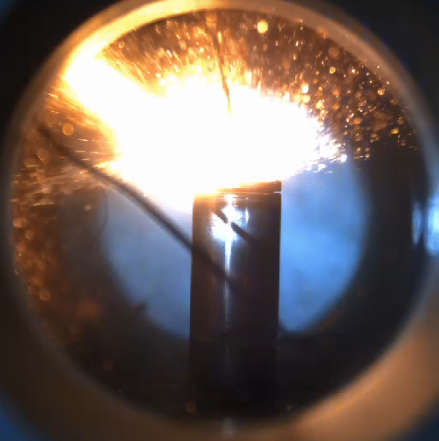 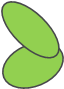 Michele BARDI 	 (IFPEN)
Antonio Garcia	(CMT)
Thermal runaway topic
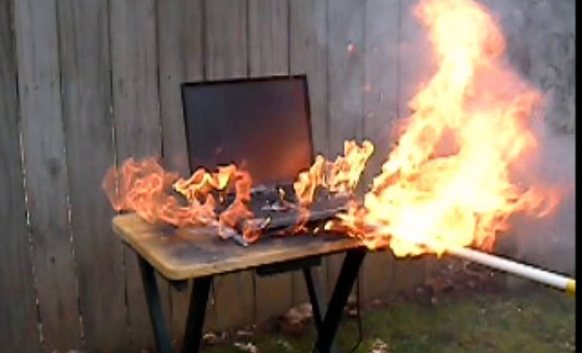 Li-ion battery thermal runaway is a challenging safety issue for mobility electrification

Why ECN is dealing with batteries?
It concerns mobility
It involves several phenomena that we know and we have the tools to study:
 Combustion 

Di- (or tri-) phasic jets

Heat transfer

Challenging condition testing (high temperature, short time scales)
Thermal runaway topic
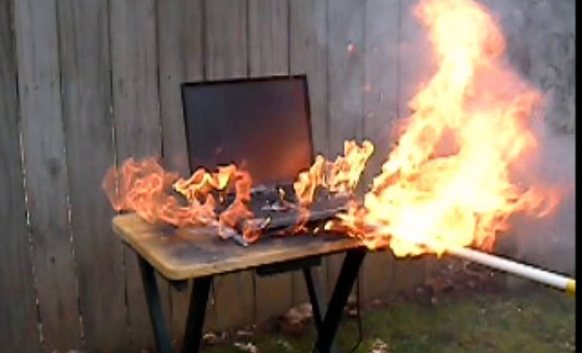 Li-ion battery thermal runaway is a challenging safety issue for mobility electrification

Why ECN is dealing with batteries?
It concerns mobility
It involves several phenomena that we know and we have the tools to study :
 Combustion : different and partially unknown fuels

Di- (or tri-) phasic jets : fluid composition not constant, nozzle geometry “not cylindrical”

Heat transfer: convection, radiation, conduction, flame propagation and runaway propagation

Challenging condition testing (high temperature, short time scales): relevant boundary condition and parametric variation to be understood
Thermal runaway topic
Combustion community is starting to study Li-ion thermal runaway
Experimentally and numerically

The topic objectives:
Apply the “Spray A” approach to the test currently performed 
optical characterization of thermal abuse
Start investigating results “dispersion” / lab to lab bias

To form a “peloton” on the subject
Share good experimental / modeling practice
It seems to be a wide world to explore (much more parameters to investigate / much more boundary conditions to explore)
Generate a virtuous exchange between combustion and battery communities
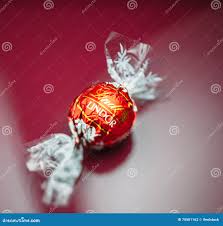 Thermal runaway topic
A reference case has been defined
Reference battery + reference abuse test
5 lab volunteered to perform tests (CMT, IFPEN, KAUST, University of Tennessee, KIT)
Only two labs managed to perform experiment due to shipping / schedule issue
Comparison of results to reference test approach
Hints on possible optical analysis

A community is forming around the topic
2 pre-workshop meetings / technical exchanges
Possibility to start the discussion on future direction
Discussion of practical issue (e.g. battery shipment issues..)
Identification of possible way of participating to the topic
Thanks to all Contributors!
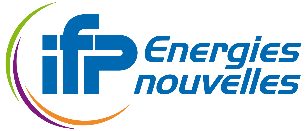 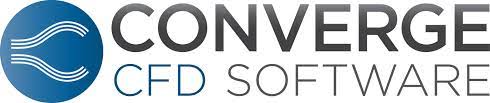 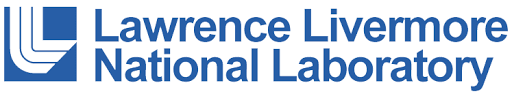 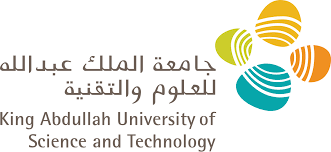 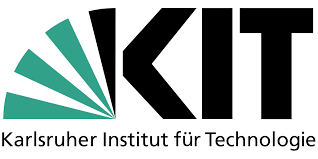 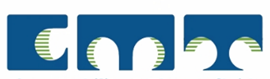 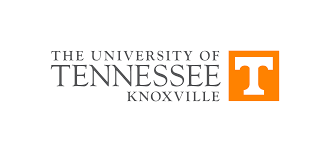 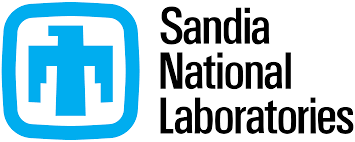 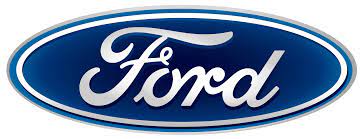 Agenda
Experimental activities Reference case description and discussion of the available data
Abuse test description
Abuse test comparison
Complementary analysis on reference cells
ARC for battery thermal runaway investigation (KIT)
Lessons from recent studies on battery thermal runaway (University of Tennessee)

Numerical results: 
3-D approach (Converge)
0-D/1D numerical Approach(CMT / IFPEN)

In parallel please fill in the Beekast Survey: 
Which are the key measurement that we should / could add to reference battery cell case? 
On which aspect of our results, we should be focusing on the most?  
How should reference case evolve?
Battery cell Geometry
Abuse test
Ageing process
…

How to investigate to cell-to-cell propagation?
Reference case
Common battery chosen 
LG M50LT from the same production lot
120 battery cells purchased and shared by IFPEN
Reference Running-in
3 charge / discharge cycles
CC/CV ref cycle from manufacturer

Test Definition:
Thermal Abuse
“Slow cooking mode”
Heating with a controlled heating ramp at constant gradient
Reference case : 1.5 °C/min  
Parametric Variation:  0.5 °C/min  ;  0.2 °C/min

BC state of charge (SOC):
Ref Case: 100%
Parametric variations: 50%  ;  25%  ;  75%
Experimental campaign
Experimental campaign on ARC at IFPEN HWS using the reference battery used for comparison (SAE 2023-24-160)
Setup Description: CMT setup
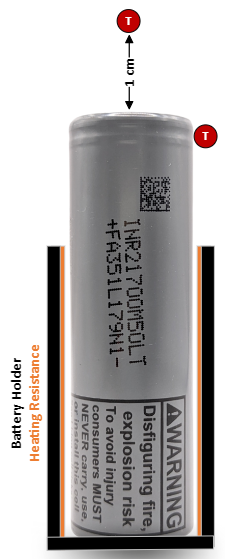 Trigger system with laser
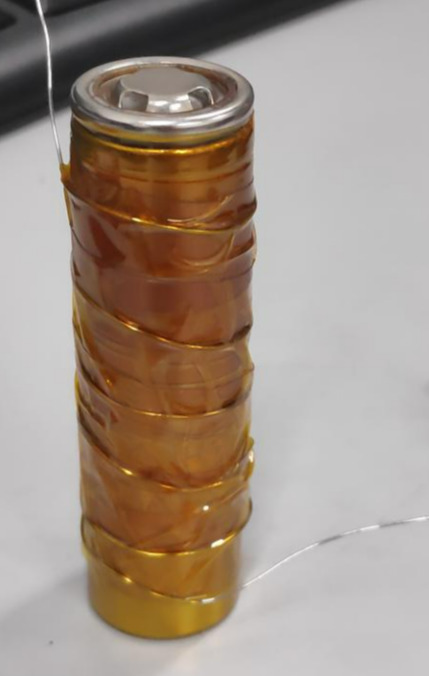 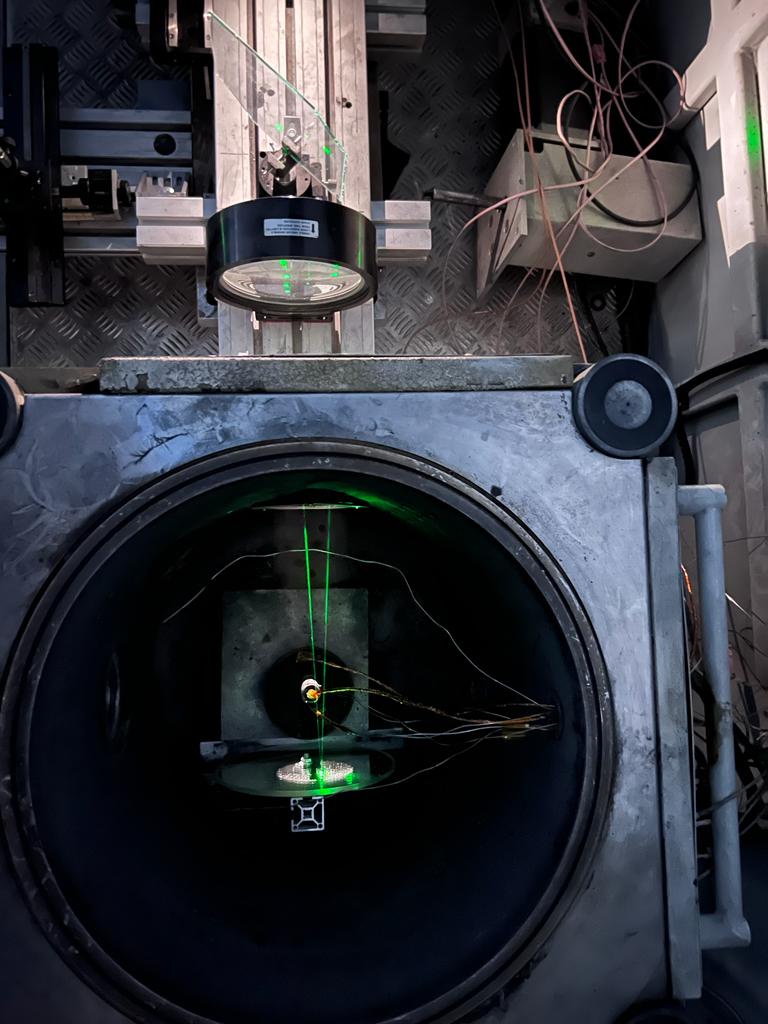 Adapted ARC

Double heating system:
Electrical resistance in contact with the cell 
ARC resistance in « Exothermic mode » to keep ambient air at skin temperature

Temperature measurement at 
Skin temperature 
Gas temperature 1 cm over the cap

Laser triggered camera
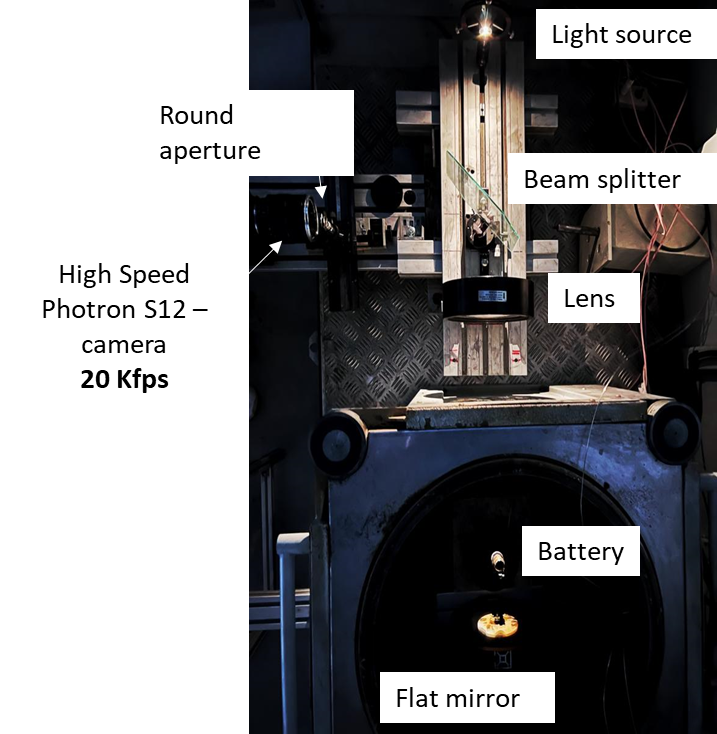 Setup description : IFPEN setup
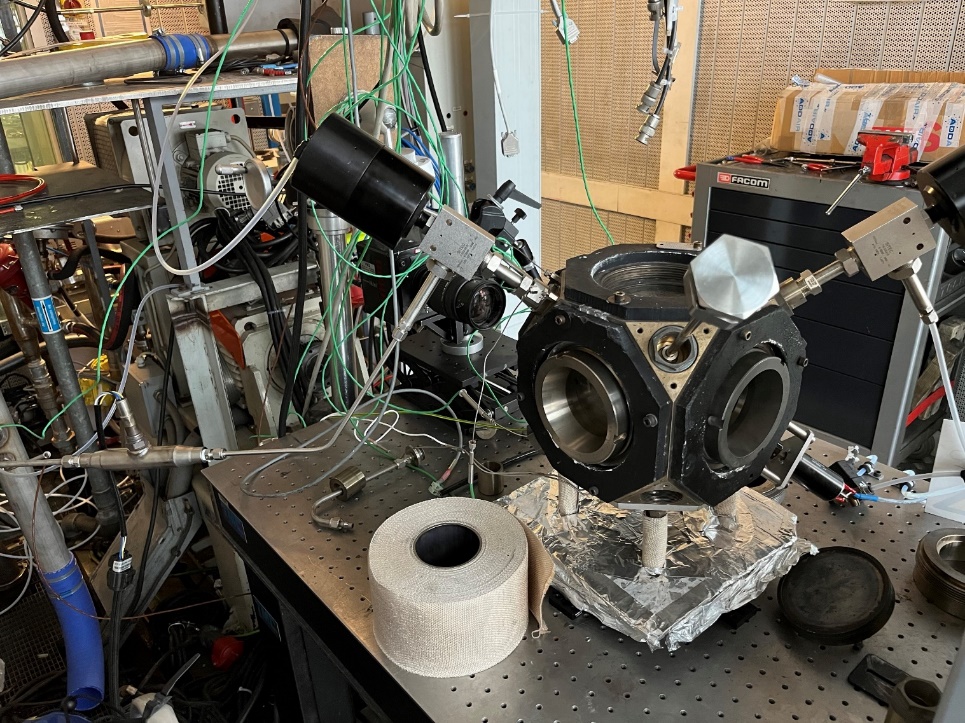 Adapted CV vessel
Electrical heating of the vessel body
Air temperature homogenized by a fan
Cell heating by convection

Constant air flux for gas analysis 
0.25 l/min to have low impact on temperature

Capillary system at the outlet to detect cell gas emissions 
High speed cameras
Simultaneous Schlieren + natural luminosity
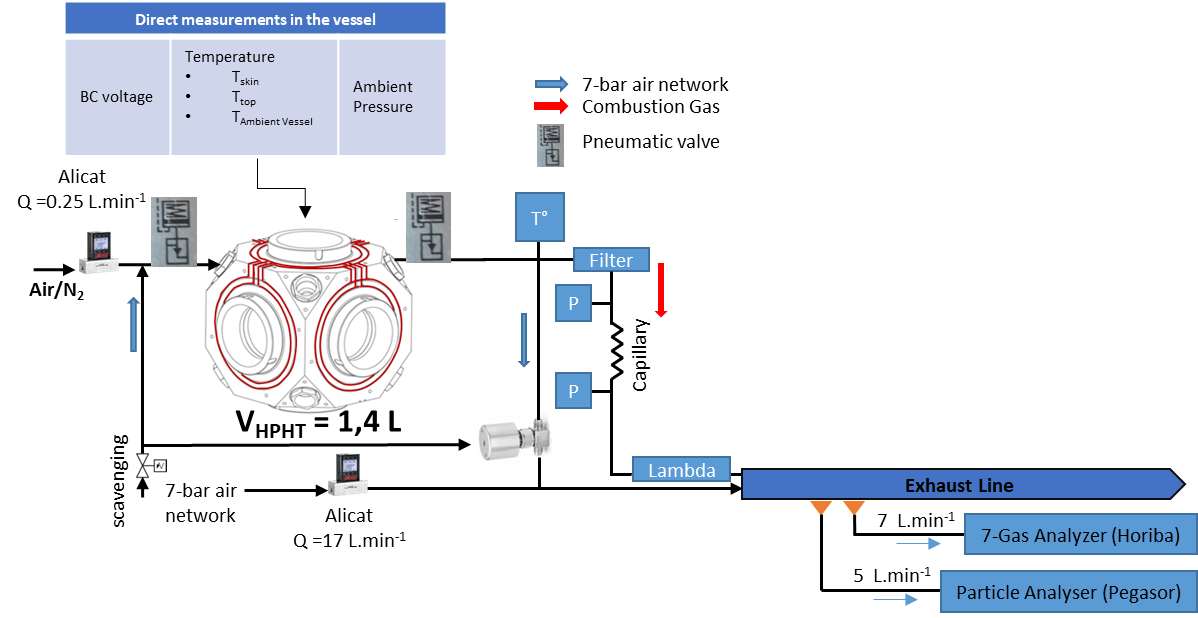 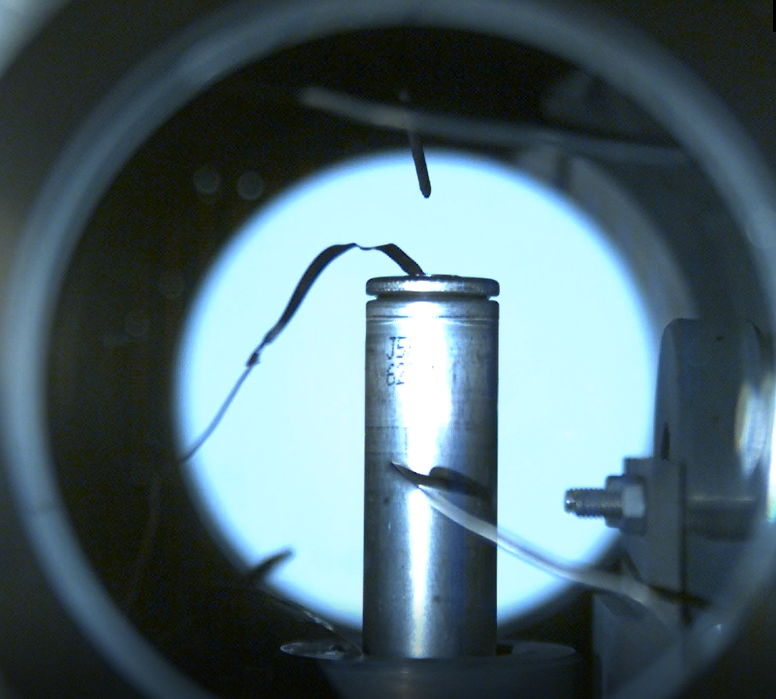 Exothermic
 onset
Voltage Drop
Sample Test results
Gas Venting
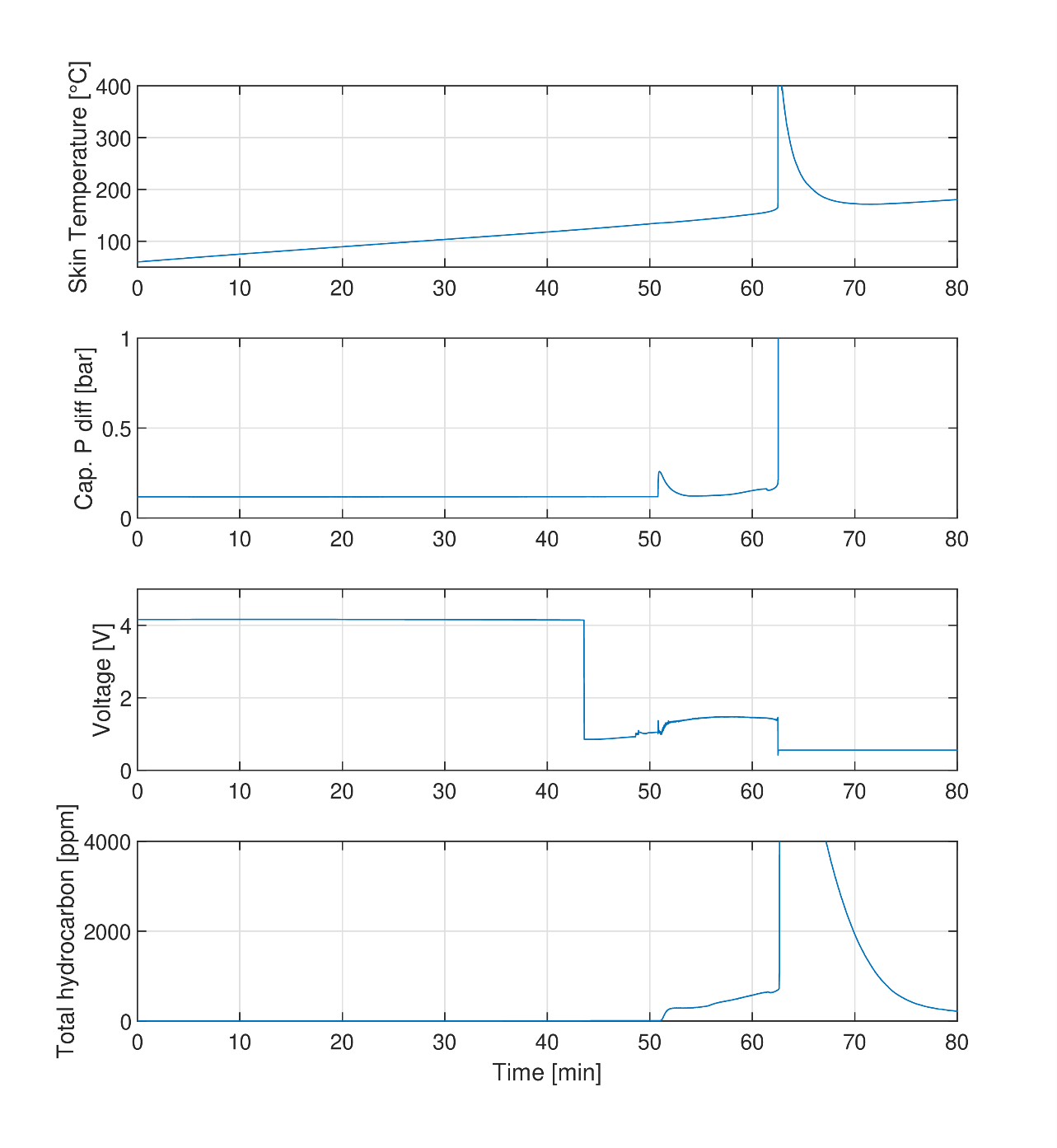 Global runaway description measurement :
Richardet et al, SAE 2023-04-0165
García, et al., Energy Conversion and Management 2021
The following main events are in general described during TR in a thermal abuse case
1. Exothermic reaction onset
-Observed mainly with HWS method

2. Voltage drop : CID (current interrupting device) stop battery form charge/decharge (non reversible)
 
3. Gas Venting
	- Temperature variation
	- Pressure increase
	-Gas Analysis
Gas Venting
Sample Test results
M50 / SOC 50% / 1.5°C/min
Di-(Tri) phasic jet
Complex nozzle
~100 ms duration
Global runaway description measurement :
Richardet et al, SAE 2023-04-0165
García, et al., Energy Conversion and Management 2021
The following main events are in general described during TR in a thermal abuse case
1. Exothermic reaction onset
-Observed mainly with HWS method

2. Voltage drop : CID (current interrupting device) stop battery form charge/decharge (non reversible)
 
3. Gas Venting
	- Temperature variation
	- Pressure increase
	-Gas Analysis
	-Video Analysis
M50 2019
M50 2018
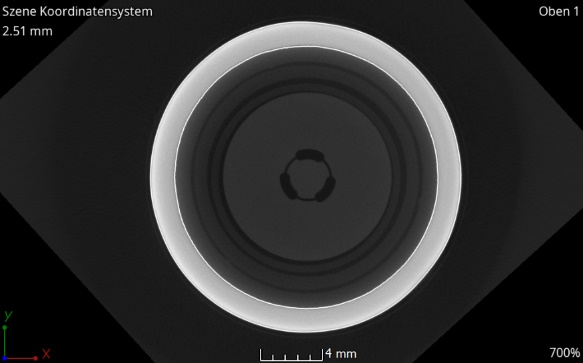 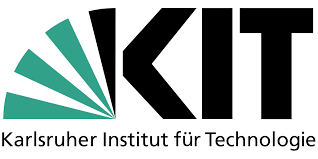 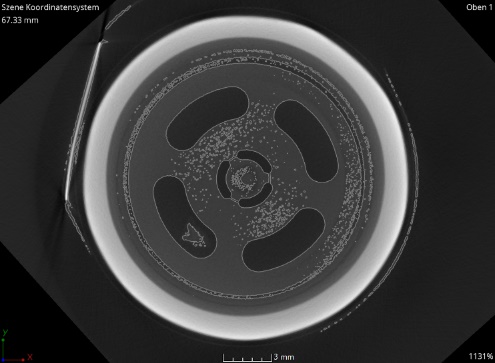 S. Ohneseit, P. Finster, C. Floras, N. Lubenau, N. Uhlmann, H.J. Seifert, C. Ziebert, Batteries 2023, 9, 237, https://doi.org/10.3390/batteries9050237
Exothermic
 onset
Sample Test results
Gas Venting
TR onset
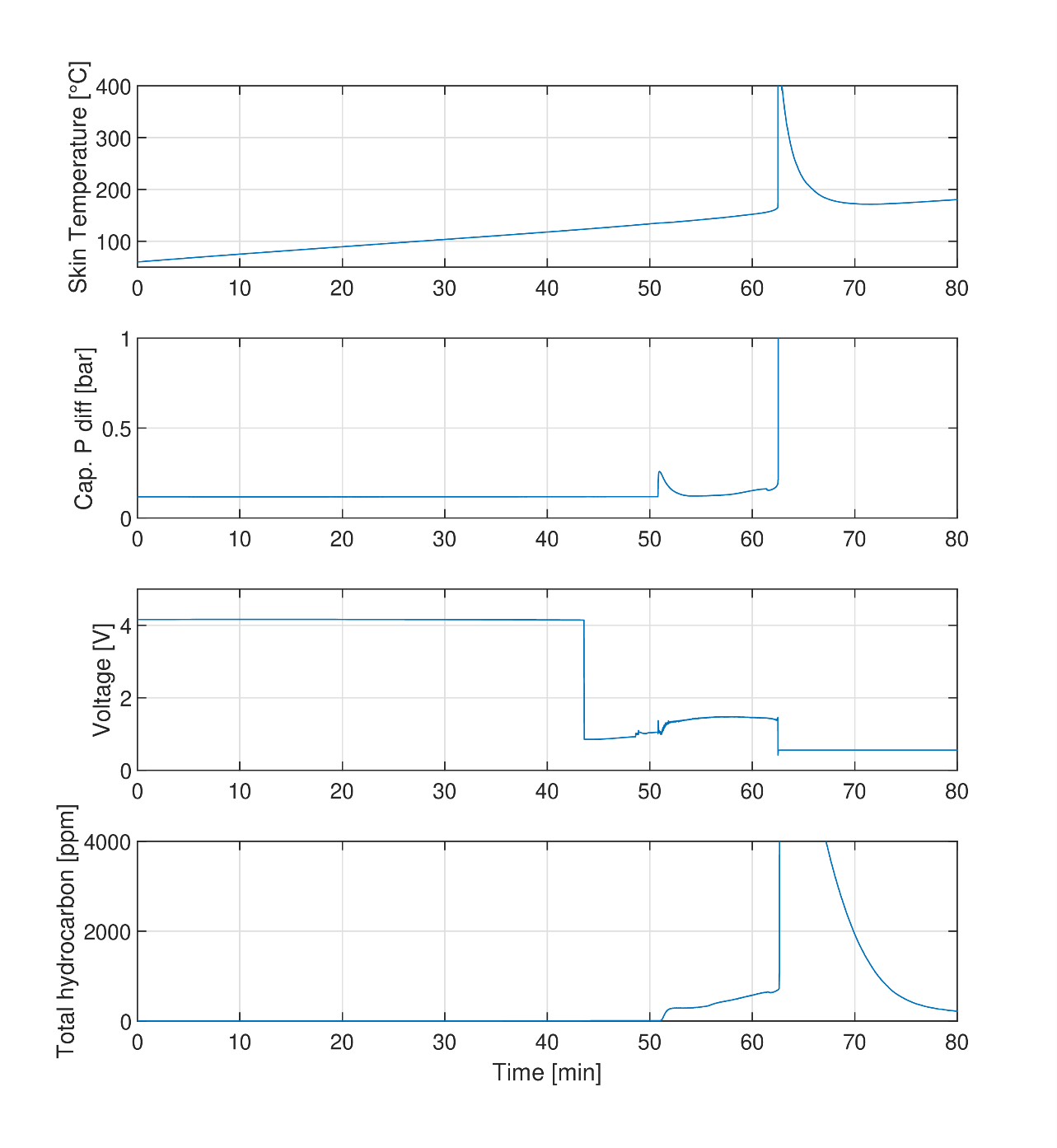 Global runaway description measurement :
Richardet et al, SAE 2023-04-0165
García, et al., Energy Conversion and Management 2021
The following main events are in general described during TR in a thermal abuse case
1. Exothermic reaction onset
-Observed mainly with HWS method

2. Voltage drop : CID (current interrupting device) stop battery form charge/decharge (non reversible)
 
3. Gas Venting

4. Thermal Runaway
Sample Test results
M50 / SOC 100% / 1.5°C/min
~1 second duration
Global runaway description measurement :
Richardet et al, SAE 2023-04-0165
García, et al., Energy Conversion and Management 2021
The following main events are in general described during TR in a thermal abuse case
1. Exothermic reaction onset
-Observed mainly with HWS method

2. Voltage drop : CID (current interrupting device) stop battery form charge/decharge (non reversible)
 
3. Gas Venting

4. Thermal Runaway
Gas emission 
Ignition
Incandescent particles
Optical thick gas/dust
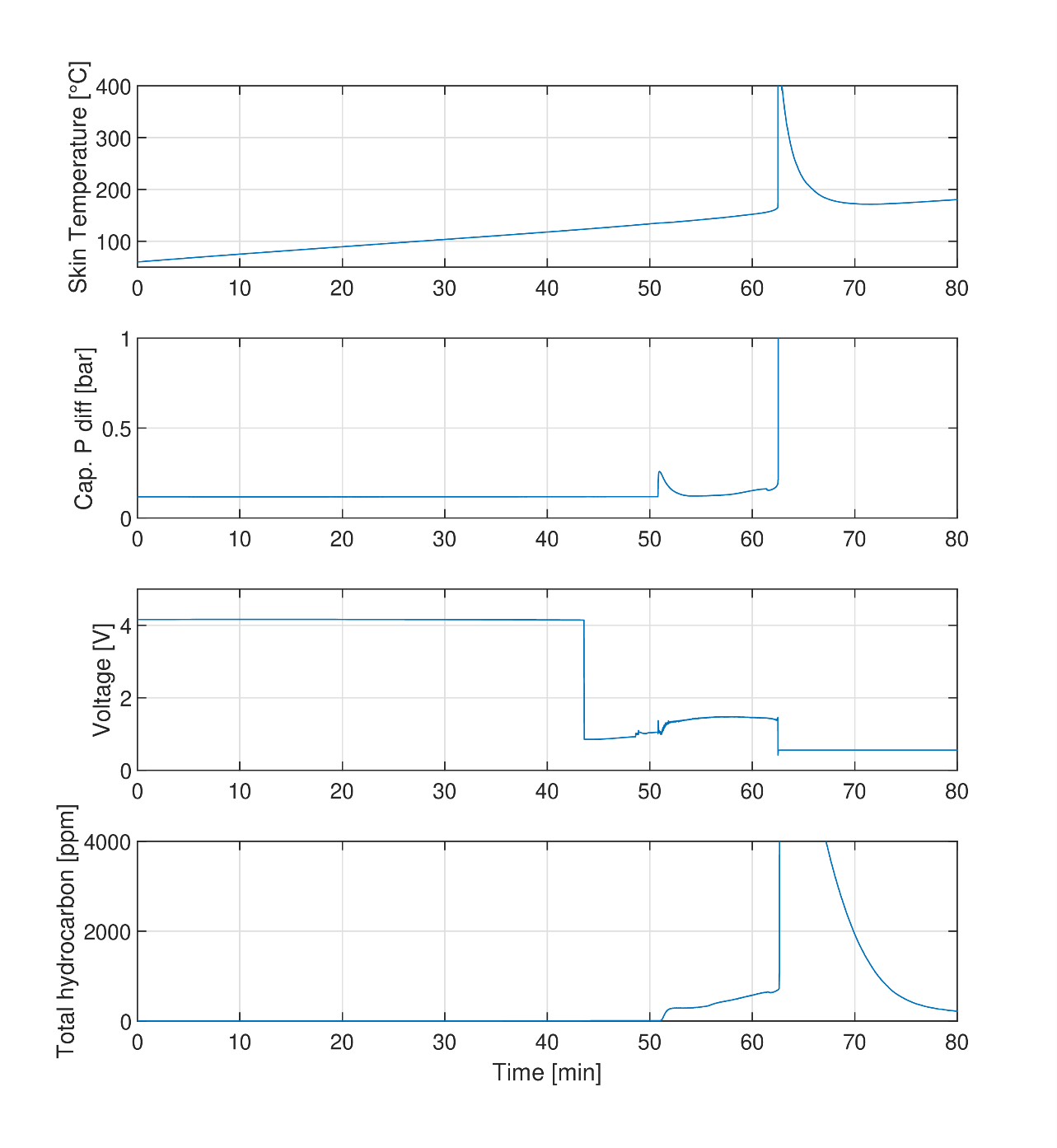 Sample Test results
Global runaway description measurement :
Richardet et al, SAE 2023-04-0165
García, et al., Energy Conversion and Management 2021
The following main events are in general described during TR in a thermal abuse case
1. Exothermic reaction onset
-Observed mainly with HWS method

2. Voltage drop : CID (current interrupting device) stop battery form charge/decharge (non reversible)
 
3. Gas Venting

4. Thermal Runaway
Gas emission 
Ignition
Incandescent particles
Optical thick gas/dust
Reference case
Skin temperature
T gradient vs Temperature
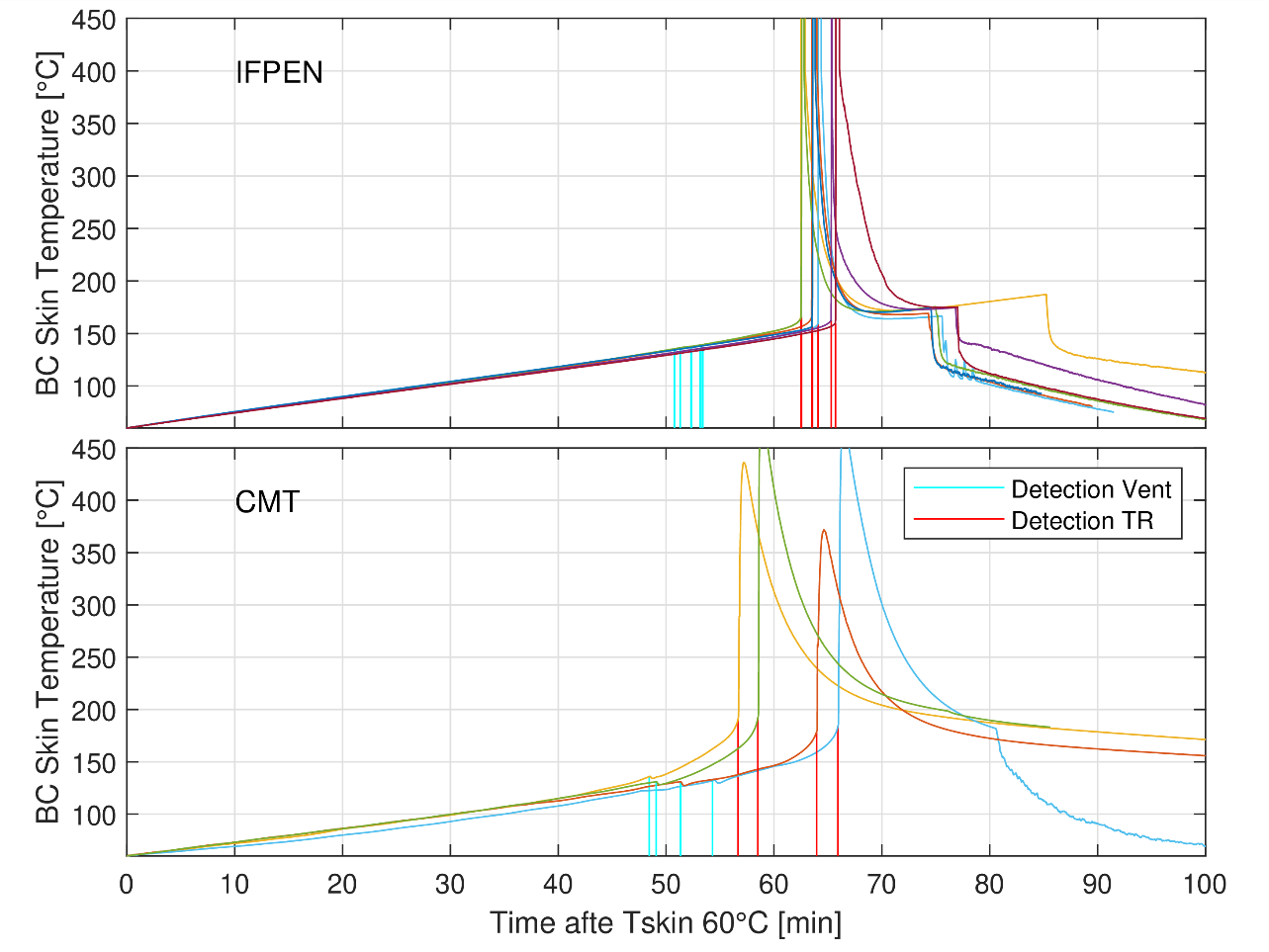 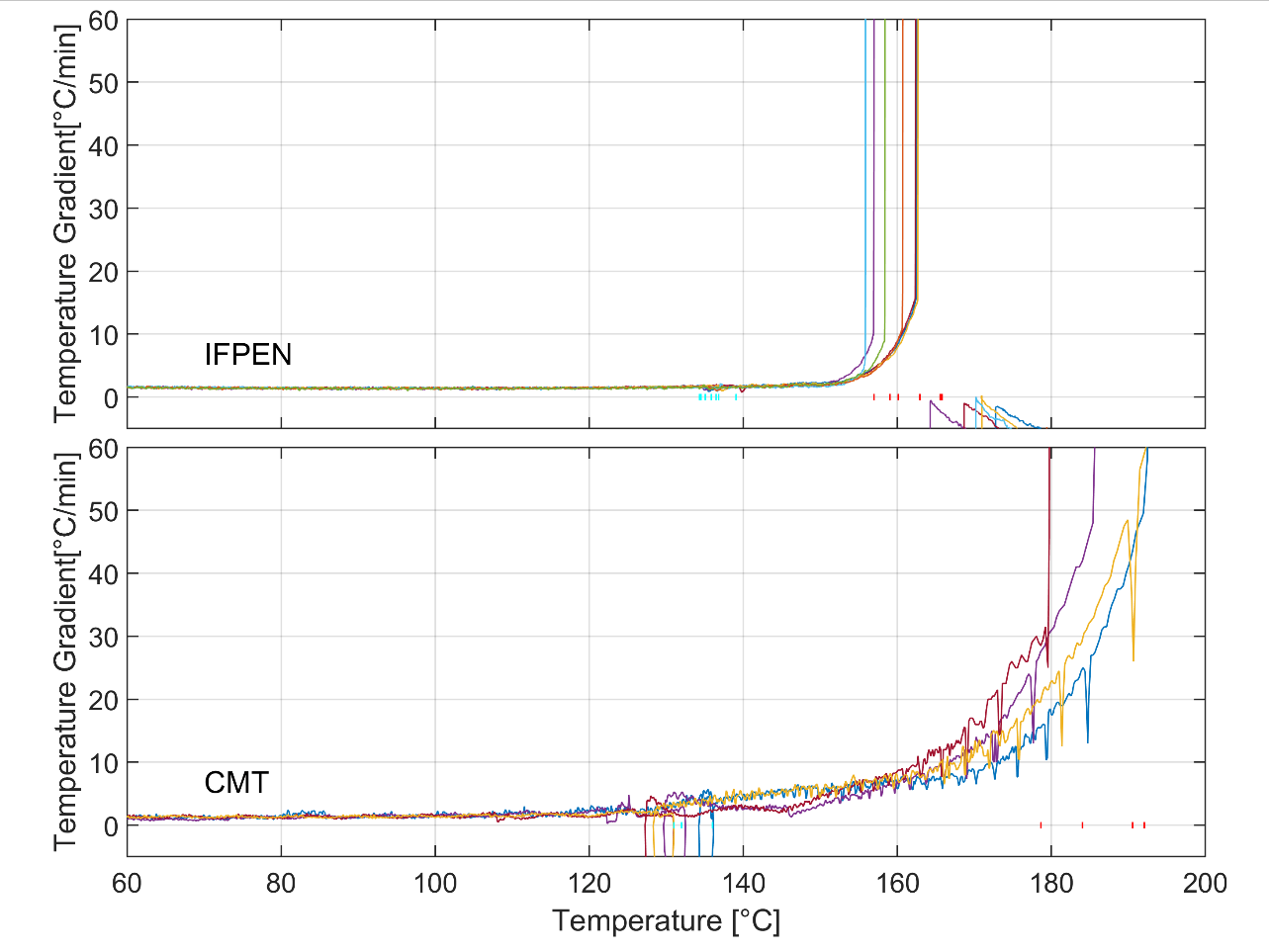 7 tests repetitions
IFPEN
venting
4 tests repetitions
CMT
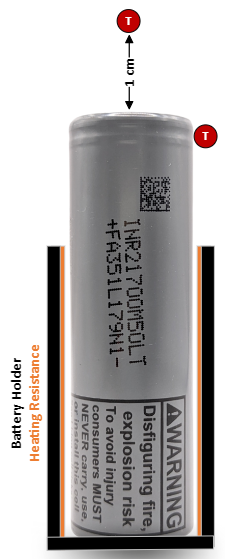 At venting an important temperature reduction is observed by CMT
TC position : IFPEN at mid height / CMT at upper part (no contact with jet)
TR gradient behavior is clearly different 
The transition to thermal runaway significantly different in the two cases
In CMT experiments the battery cell-air heat exchange is limited (holder + heating mode)
The TR temperatures at IFPEN are lower air might have a cooling effect on battery skin
Heating ramp and heating control
Heating ramp: 1.5 °C/min
Heating ramp: 0.5 °C/min
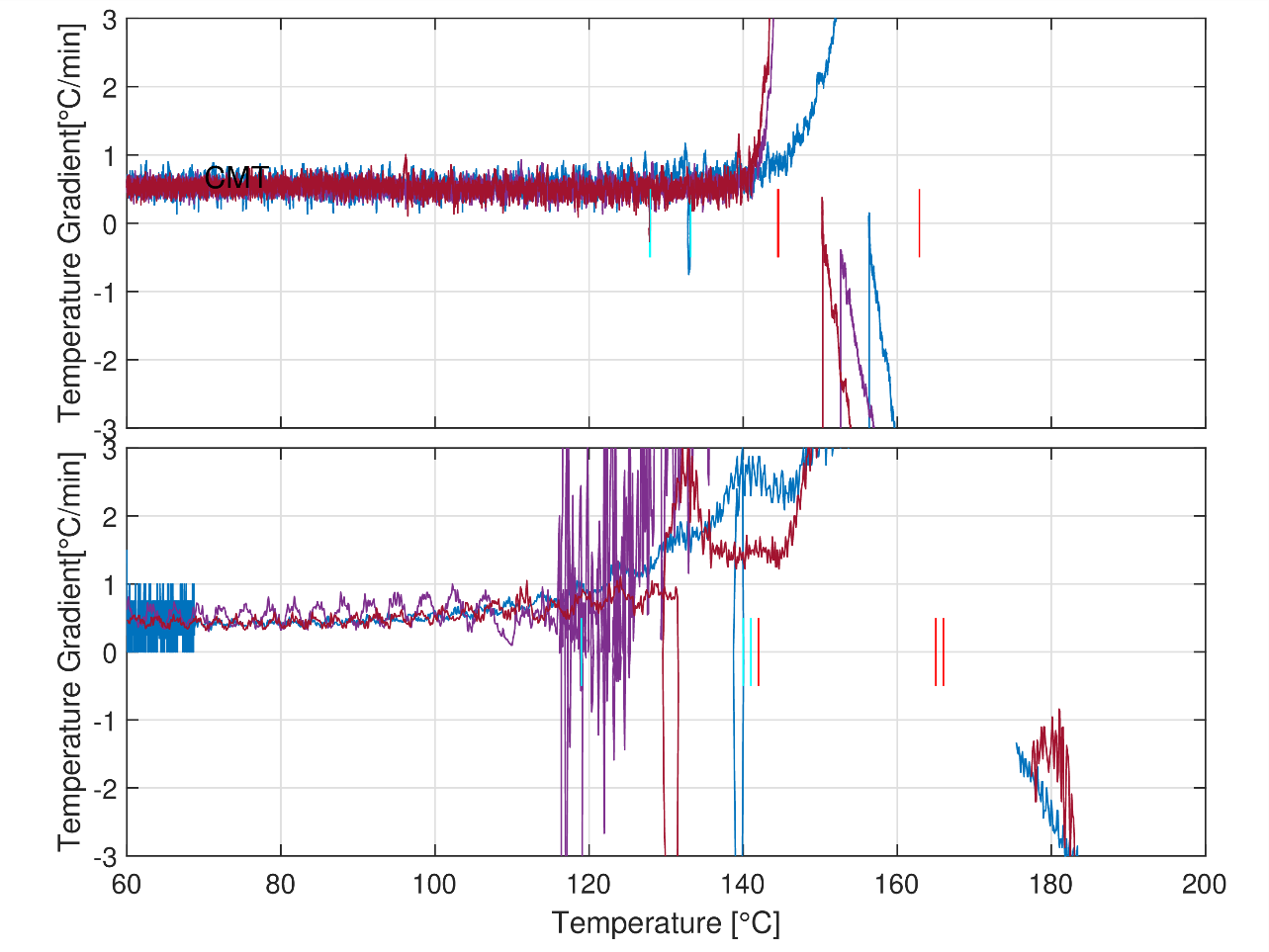 IFPEN
CMT
Heating ramps are reasonably close to the target ramps
However, for both cases a deviation from the target is observed starting at 120°C
Evident for CMT, but detectable also in IFPEN data
Potential interesting measurement for future
ARC results detects exothermic reaction onset at T >70°C
SOC 100 comparison: skin temperature measurement
Heating ramp: 1.5 °C/min
Heating ramp: 0.5 °C/min
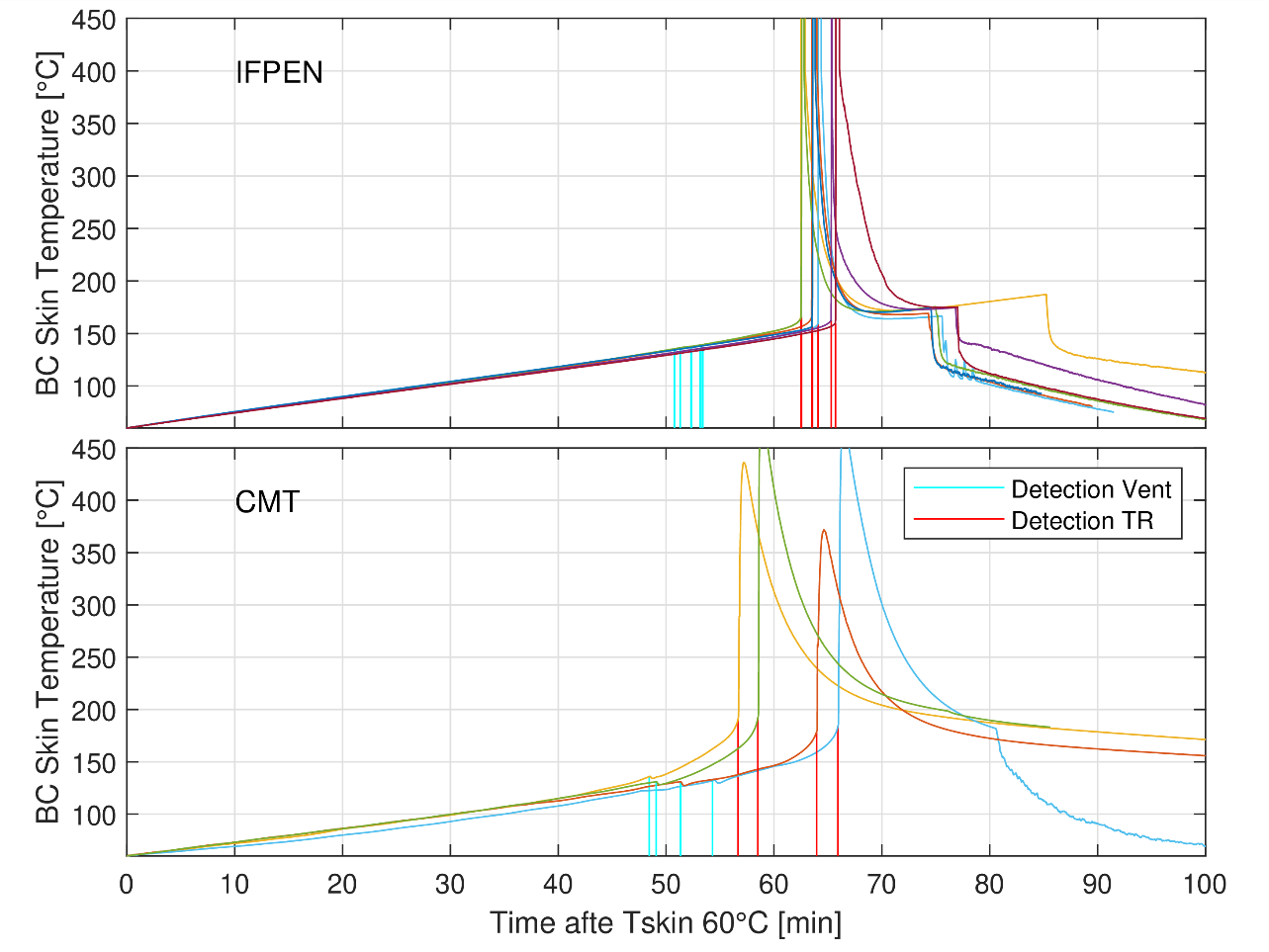 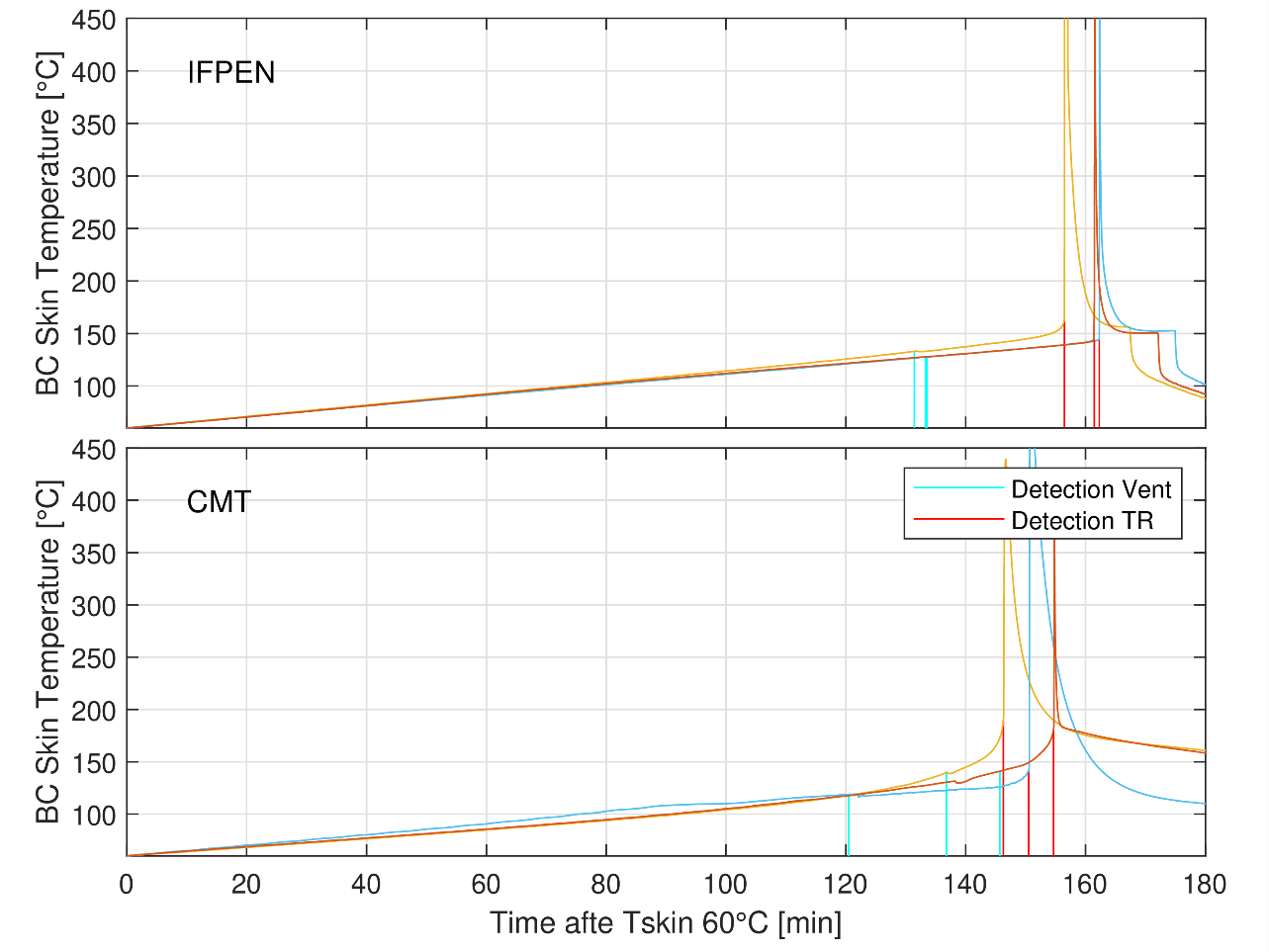 7 tests repetitions
IFPEN
4 tests repetitions
CMT
The reduction in heating ramp slope has an obvious effect on venting and TR time
Delay between Venting and TR increases more for IFPEN 
In both case is less than 3 times longer (3 times lower heating ramp)
Combination of heating ramp and chemical reactions time
Venting and runaway temperatures
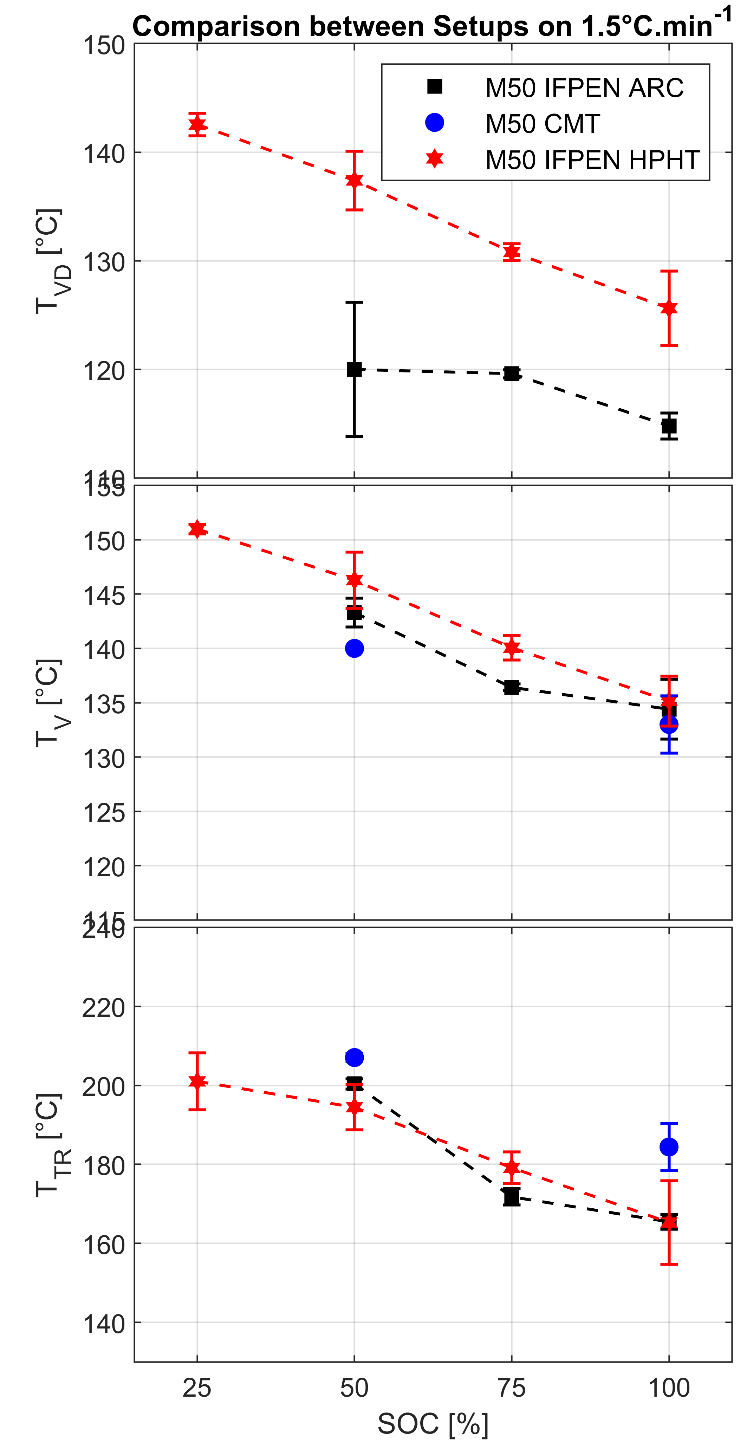 Consistent deviation Voltage drop temperature between ref  ARC and IFP – HPHT
Related to the CID design

Venting and runaway temperatures are often evaluated to describe Thermal runaway behavior
Variability observed is acceptable and enable to identify clear trends (effect of SOC)
Agreement with reference method (ARC HWS mode)
 At lower heating rate
Results variability increases significantly
Impact of heating strategy become bigger at slow heating rate
Minor impact on the characteristic temperatures
Max skin temperature
Max skin temperature measurement can provide information on the intensity of the TR event
Dispersion obtained is very large
Need to find more responsive sensors
Could this be an effective variability of temperature?
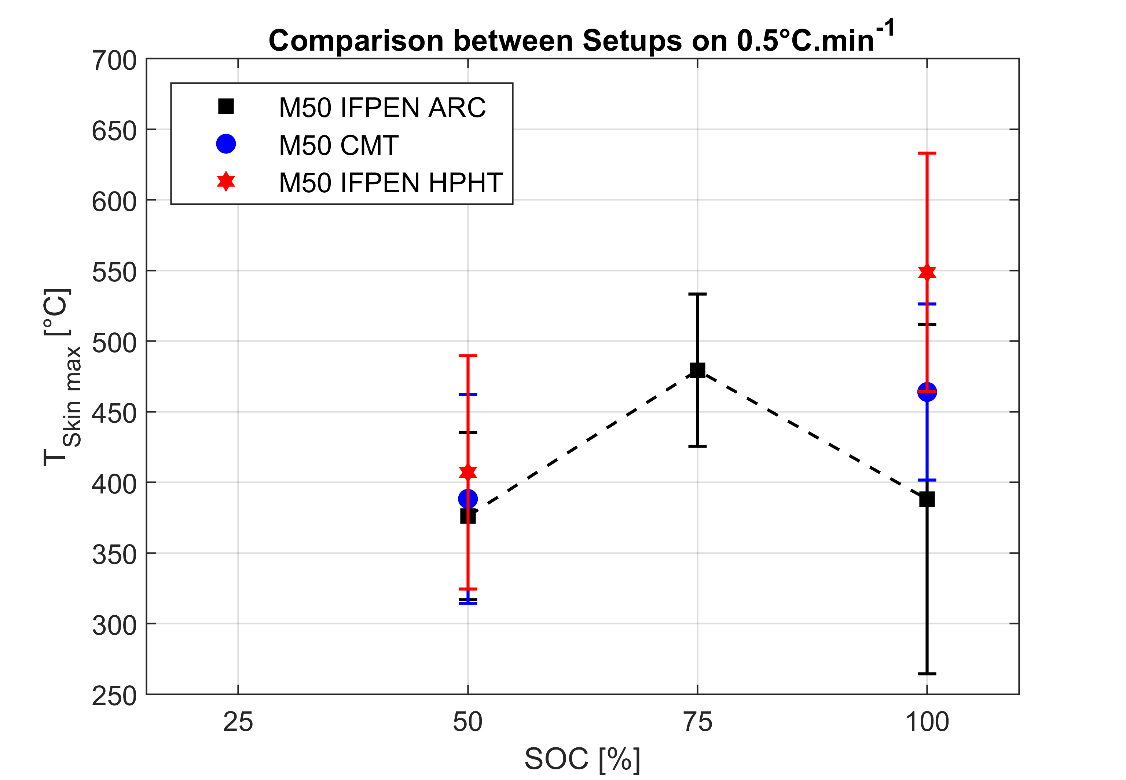 Venting video observation
Venting jet penetration is very fast
High sampling rate: in 300µs is out of field of view
Larger field of view is needed
Liquid and vapor could provide different answers
1.5 °C/ min heating ramp / 100 SOC
IFPEN NL / Mie scattering
Venting video observation
400 us
1600 us
0 us
200 us
600 us
800 us
1000 us
1200 us
1400 us
1800 us
Effect of SOC on venting seems to be affected by SOC
statistical analysis  is needed
The way in which safety valve brakes can affect jet development
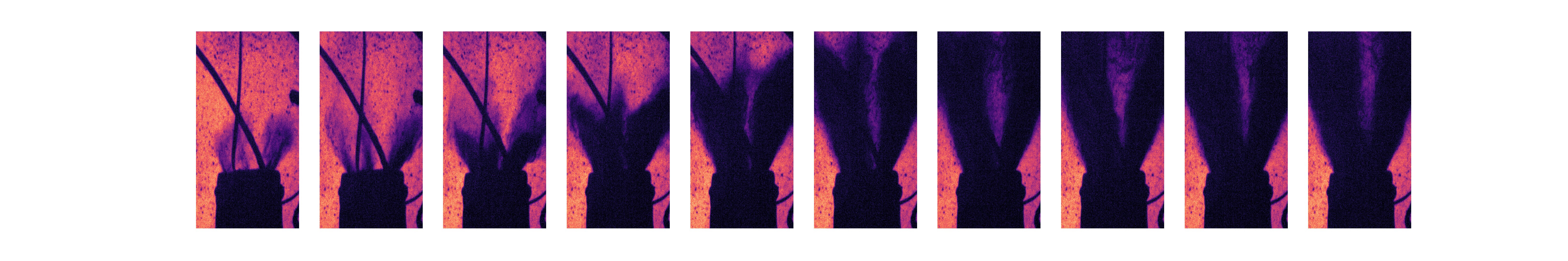 SOC50%
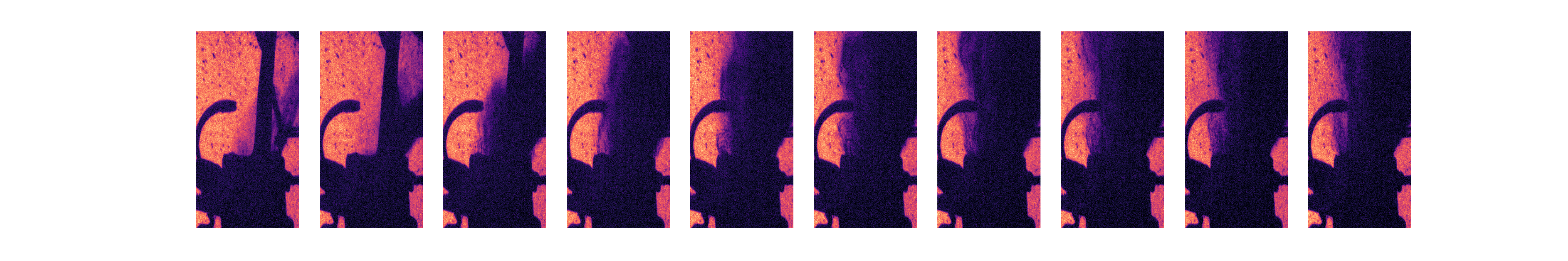 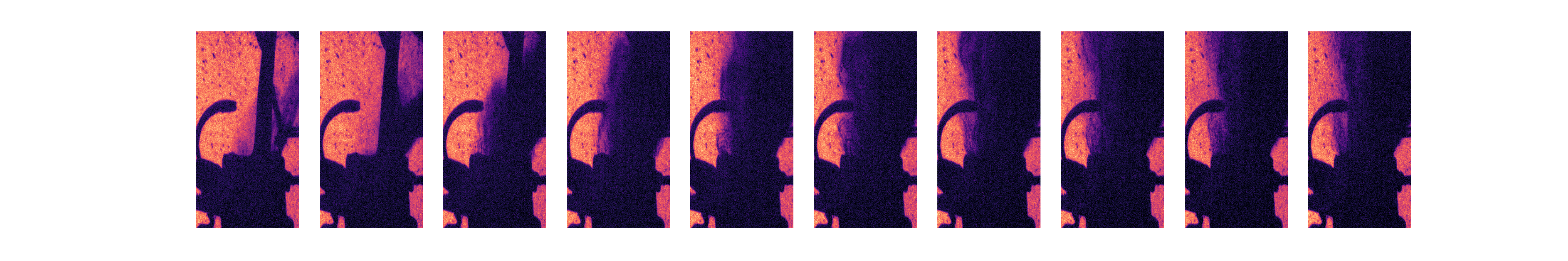 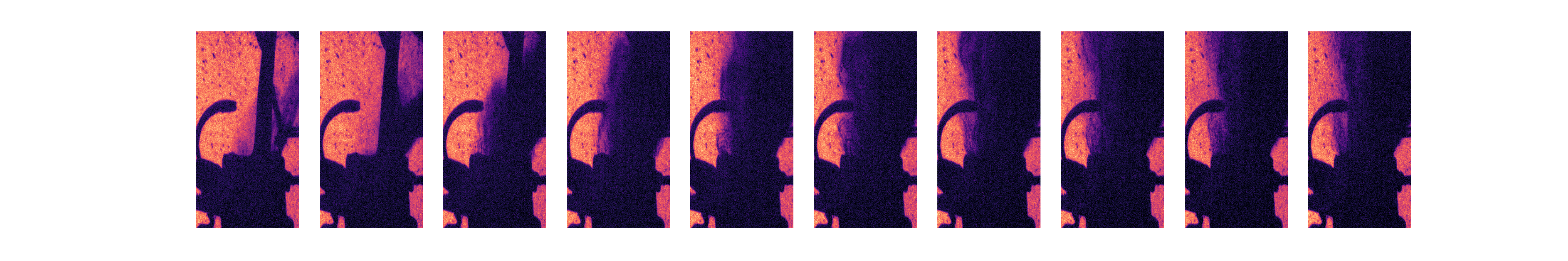 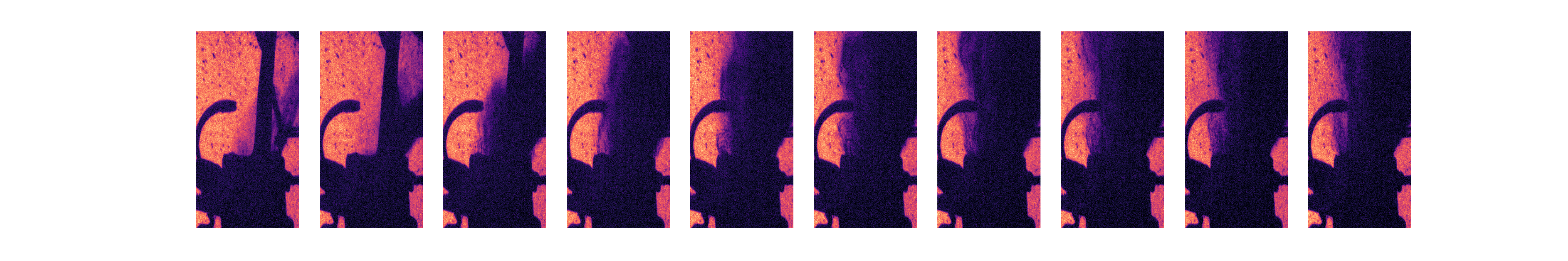 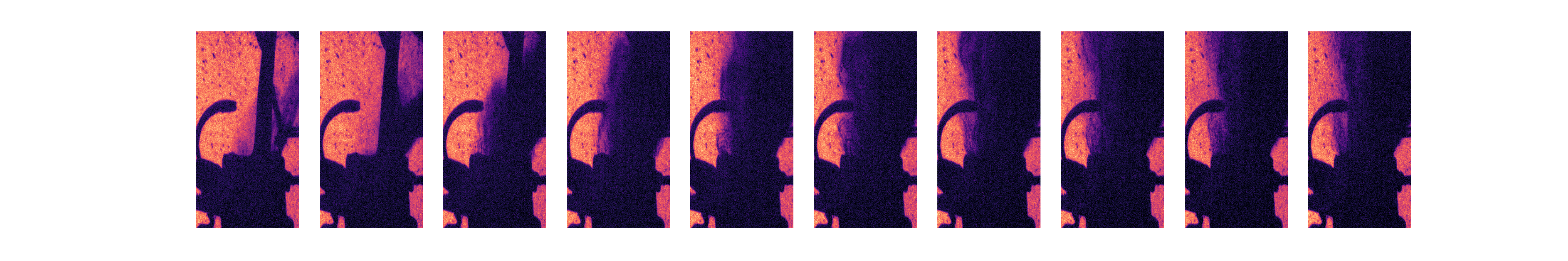 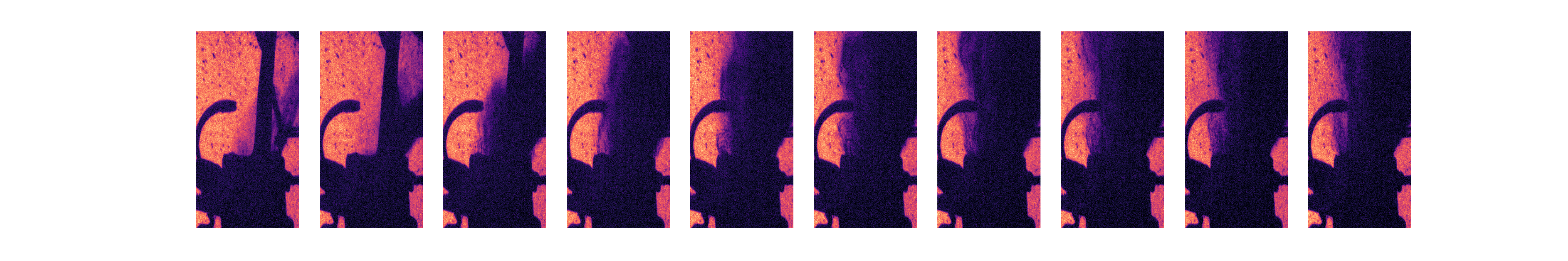 SOC100%
SOC effect on videos
CMT 1.5 °C/ min heating ramp
SOC 50%
SOC 100%
At 100% SOC ignition takes place immediately after the gas ejection (~0.3 ms)
At 50% SOC it take longer (~ 10 ms)
The ignition position might change significantly
In IFPEN movies no ignition is detected at 25% SOC
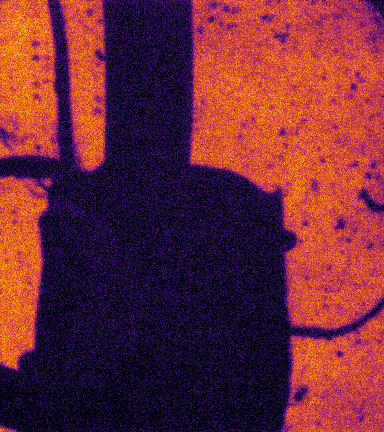 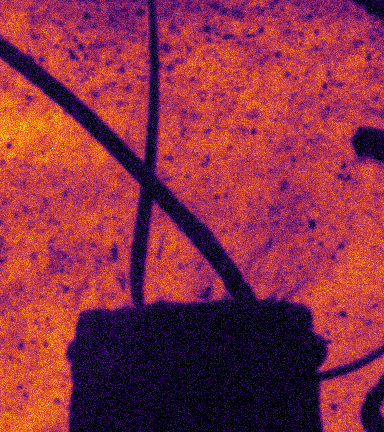 Reference case experimentConclusions 1/2
Temperature ramp abuse test was carried out in two different optically accessible facility
Heating strategy was not the same and it has an important effect on the transient before TR

Characteristic temperatures can be characterized via different techniques, are compared to ARC reference HWS results
Exothermic onset temperature is still missed “T ramp” case
VD temperature is consistently higher in “T ramp” case
Venting and TR onset temperature  are comparable (in absolute values and trend)
Results variability is acceptable: 
SOC trend could be identified
T ramp slope affect the variability of the results
Important to perform test repetitions

Important information about heat release can be studied via pressure analysis (not presented / not ready)
Reference case experimentConclusions 2/2
High speed videos provide important information to understand the process
Venting
Complex jet shape strongly depending on battery type: which are the key measurement to perform?
“venting valve” to be characterized for the current battery
Orientation of battery should be clarified
Larger field of view would be beneficial to characterize the process

TR
A continuous gas emission could be observed from venting until TR
Via NL jet ignition is shown to take place in different ways (directly at the vent cap in a ”diffusive” outlet or far from it followed by a “flame propagation”) 
OH* images, combined with high-speed pressure measurement could clarify the ignition process
SOC affect significantly TR and the ignition detection
Optical thick Smoke make it difficult the visualization of the event
Agenda
Experimental activities Reference case description and discussion of the available data
Abuse test description
Abuse test comparison
Complementary information and analysis on reference cells
ARC for battery thermal runaway investigation (KIT)
Lessons from recent studies on battery thermal runaway (University of Tennessee)

Numerical results: 
3-D approach (Converge)
0-D/1D numerical Approach(CMT / IFPEN)

In parallel please fill in the Beekast Survey: 
Which are the key measurement that we should / could add to reference battery cell case? 
On which aspect of our results, we should be focusing on the most?  
How should reference case evolve?
Battery cell Geometry
Abuse test
Ageing process
…

How to investigate to cell-to-cell propagation?
Battery cells tested
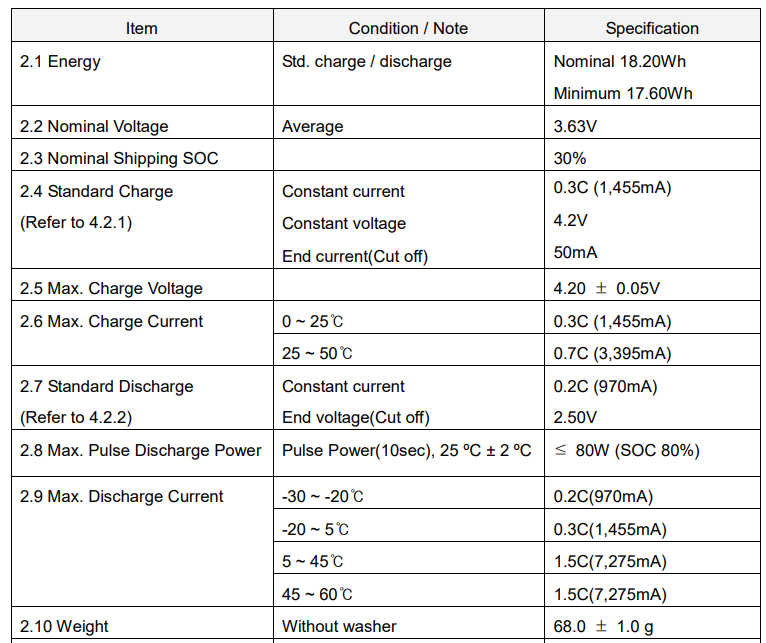 Cnom = 4,85 Ah
Energy density = 263 Wh/kg
LG INR21700LT M50 => « M50 »
70 cm
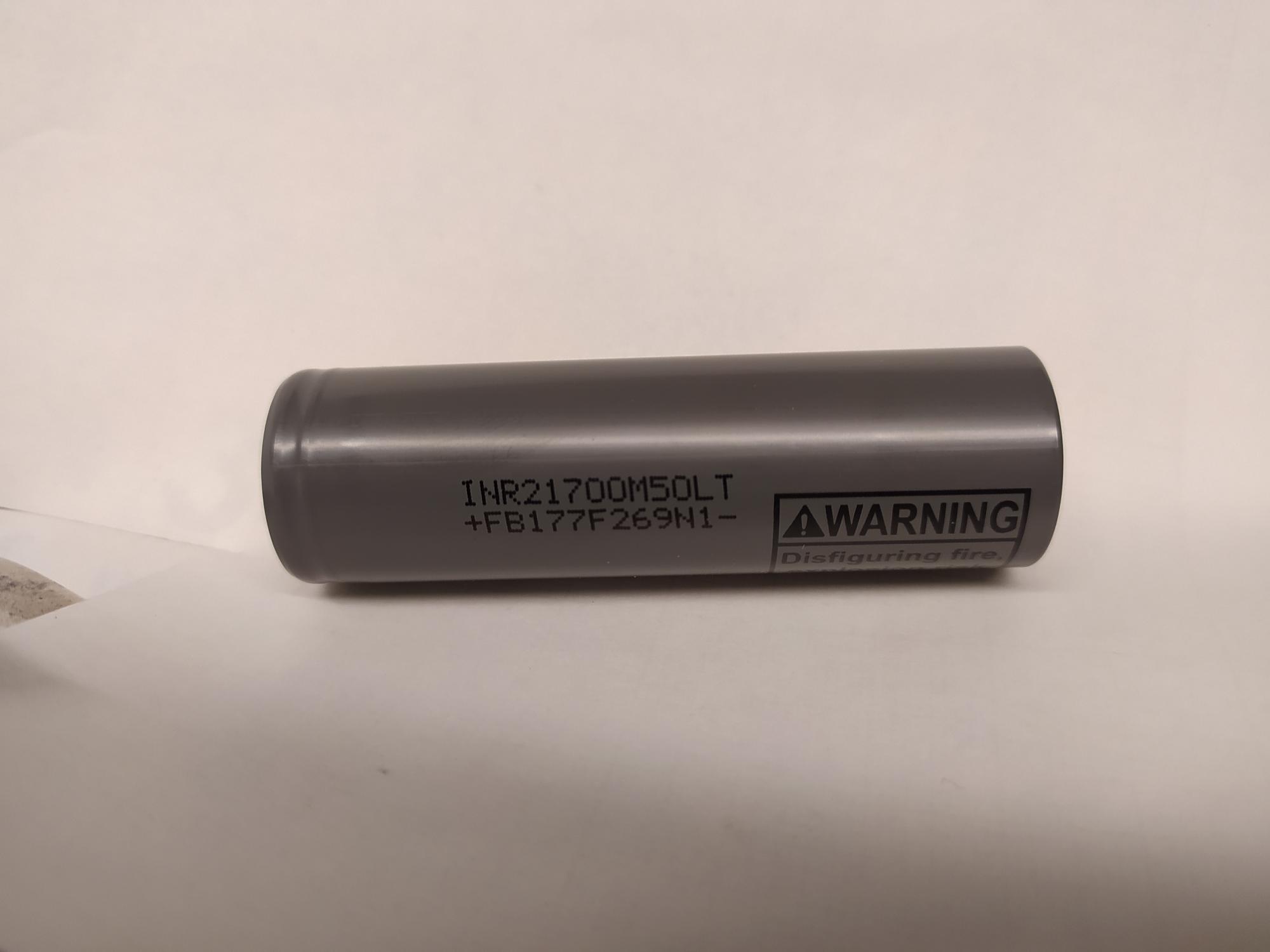 / 3.69V
2,1 cm
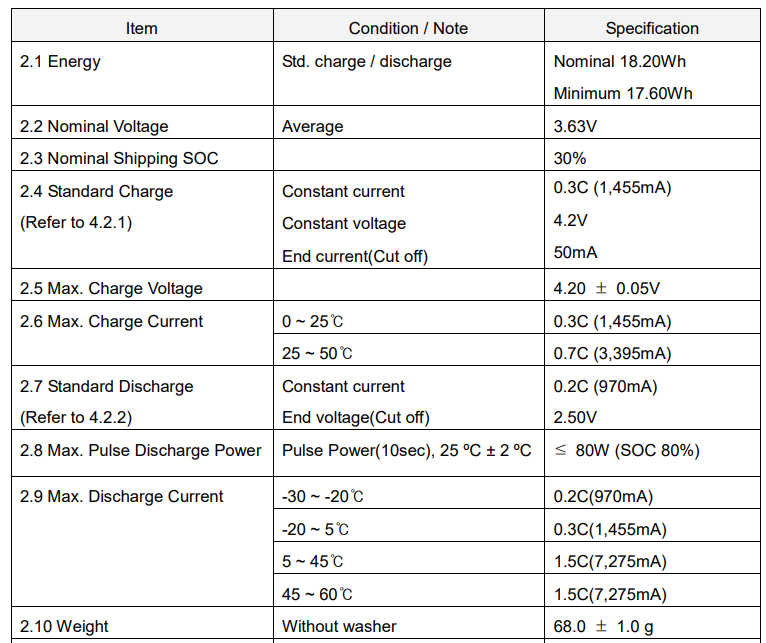 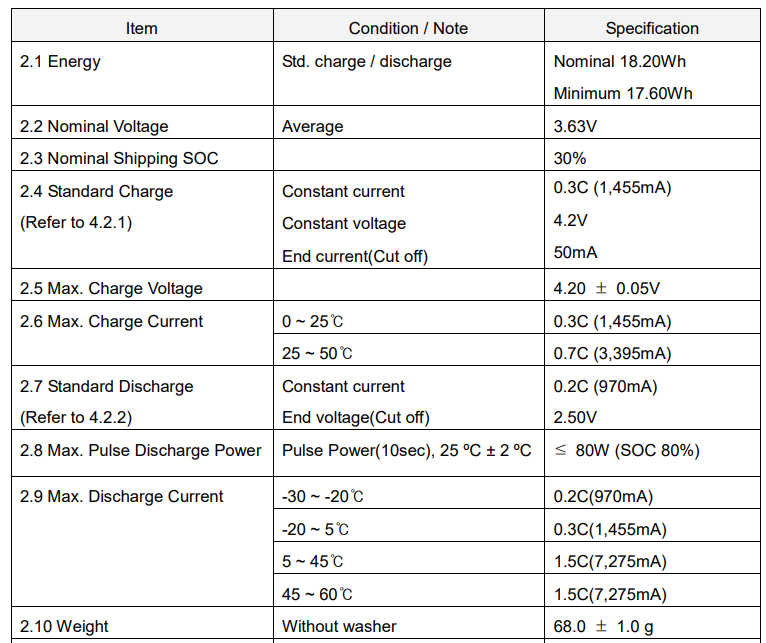 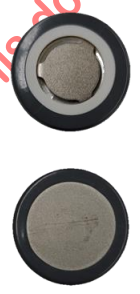 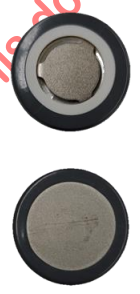 2,1 cm
[Speaker Notes: 21700 format cylindrical
Capacity of almost 5Ah
Energy density of 263 Wh/kg]
Battery cells tested
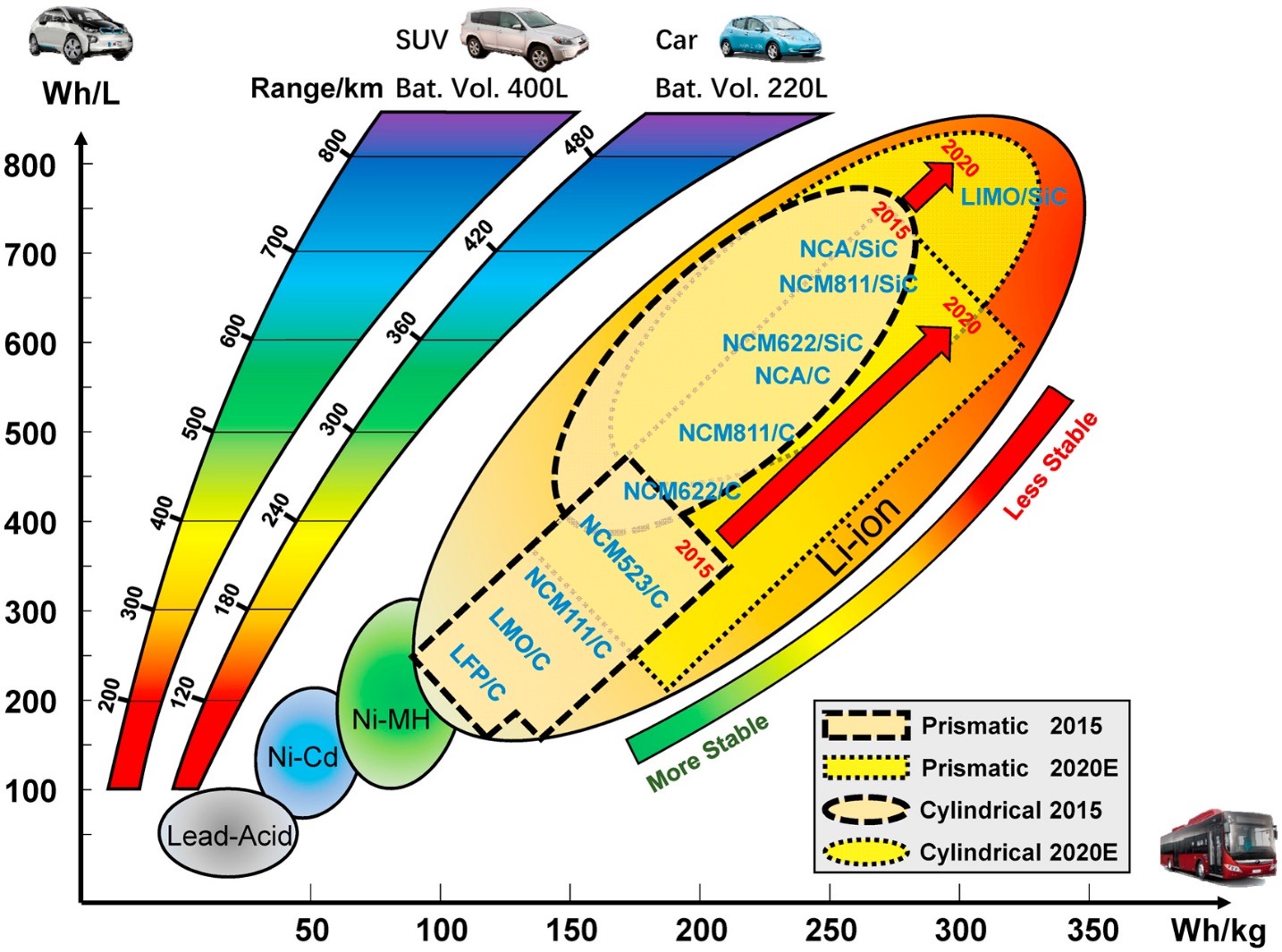 LG INR21700LT M50 => « M50 »
70 cm
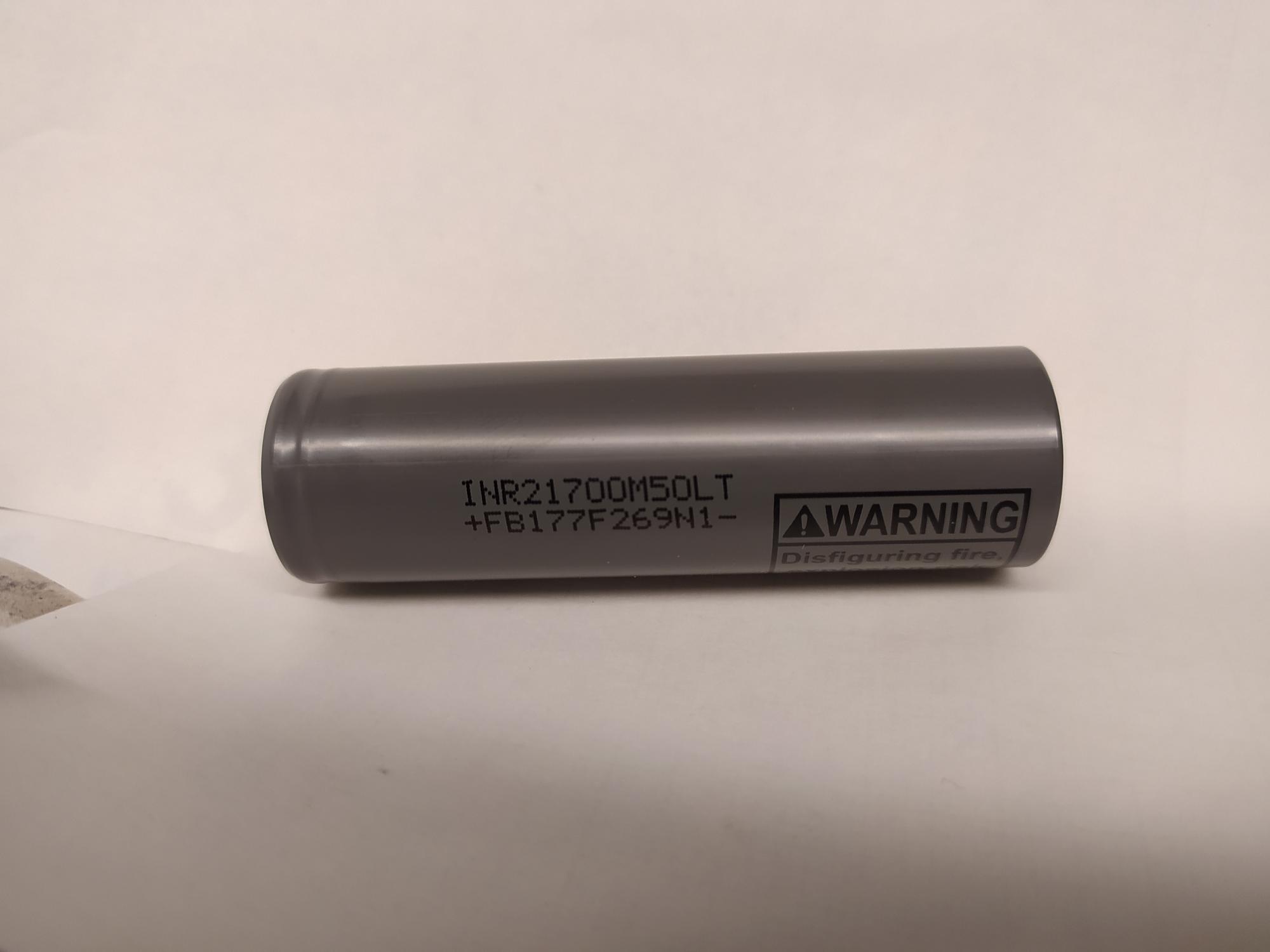 2,1 cm
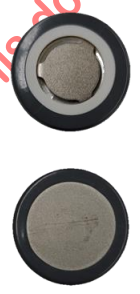 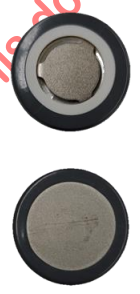 2,1 cm
X. Feng, M. Ouyang, X. Liu, L. Lu, Y. Xia, X. He, Thermal runaway mechanism of lithium ion battery for electric vehicles: A review, Energy Storage Materials 10 (2018) 246–267.
263 Wh/kg
State of the art cylindrical battery cell
[Speaker Notes: That kind of energy density => state of the art battery
Lead to specific electrode chemistry]
Composition
Electrodes
Positive Electrode
NMC 811 (not specific to M50)
Negative Electrode
Graphite/Silicon
Weight percentage of graphite and silicon oxide is 90% and 10% by weight (Chen, 2020)
Si 1% in weight of the battery cell mass (Popp, 2021)
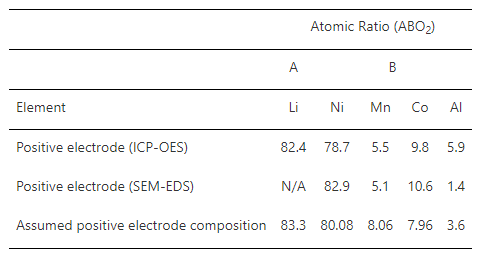 Chen, 2020
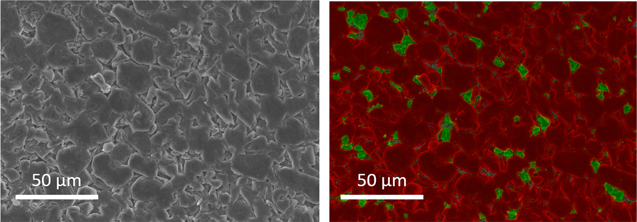 Chen, 2020
Top-view EDS images of the negative electrode extracted from LGM50 displaying graphite (red) and silicon oxide (green) content.
[Speaker Notes: NMC 811 => 80% Nickel 10% Manganese 10% Cobalt
Ni-rich

Silicon at the anode to boost the capacity of the battery

NE Active material is around 7g ~10% of total mass of BC]
Composition
Electrolyte + Solvant
LiPF6 (Catenaro, 2021)
Organic solvent (Ohneseit, 2023, KIT)
Important to perform the same kind of analysis for our generation of M50 (2022)
M50 : generation 2018
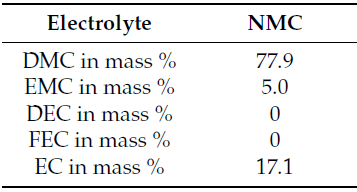 [Speaker Notes: Lithium salts LiPF6 similar to most of LIB
Organic Solvant
DMC, EMC and EC according to KIT work
Keep in mind it is a 2018 generation and we have a 2022 one]
7-bar air network
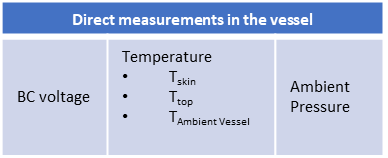 Advanced gas analysis at IFPEN
Pneumatic valve
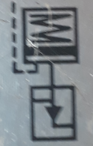 Experimental setup – ongoing activity
Alicat
Q =0.25 L.min-1
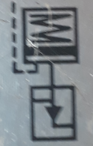 T°
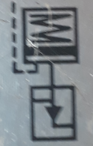 Some gas emitted can be really hazardous
HF can be formed 






Quantify these emissions
Trap them to avoid damaging analyzers
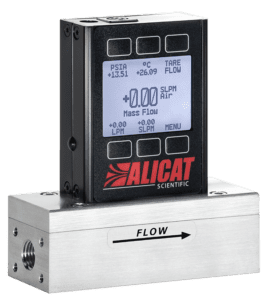 Filter
Air/N2
Capillary
PUMP
PUMP
VHPHT = 1,4 L
P
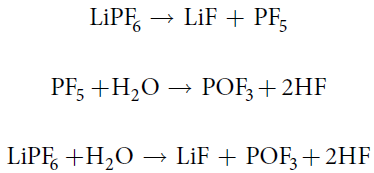 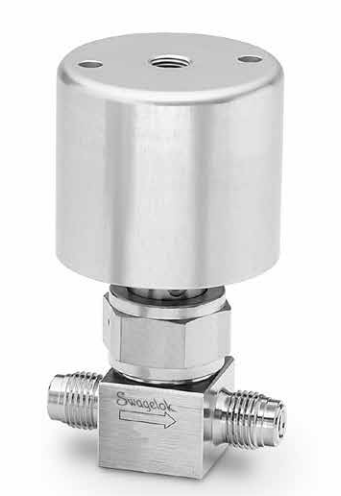 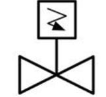 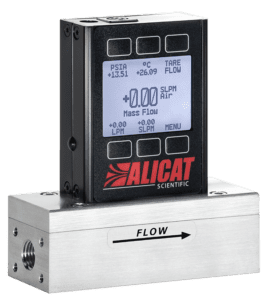 Mass flow
Lambda
Mass flow
scavenging
Exhaust Line
7-bar air network
7  L.min-1
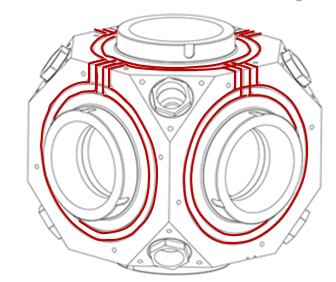 7-Gas Analyzer (Horiba)
Alicat
Q =17 L.min-1
Exhaust
Bubblers
P
Runaway
Venting
5  L.min-1
Particle Analyser (Pegasor)
Use of Bubblers
Yang, 2006
Kawamura, 2006
Combustion Gas
[Speaker Notes: Toxic gases can be found, harmful for health or also for some analyzers
Especially Hydrogen Fluoride
Need to quantify the risks and try to trap them => bublers to dissolve the HF into it]
7-bar air network
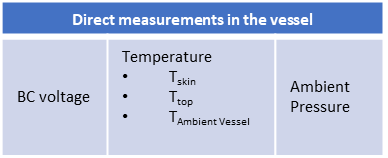 Experimental Set up
Pneumatic valve
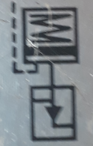 Detect hazardous gases
Alicat
Q =0.25 L.min-1
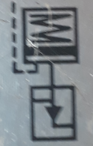 T°
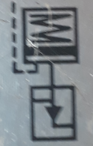 Results
100% SOC M50 battery cells were tested (Ionic Chromatography)
No trace of HF have been detected
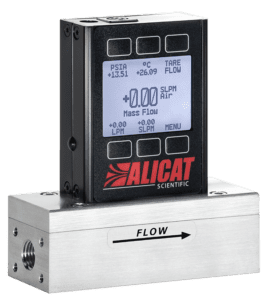 Filter
Air/N2
Capillary
PUMP
PUMP
VHPHT = 1,4 L
P
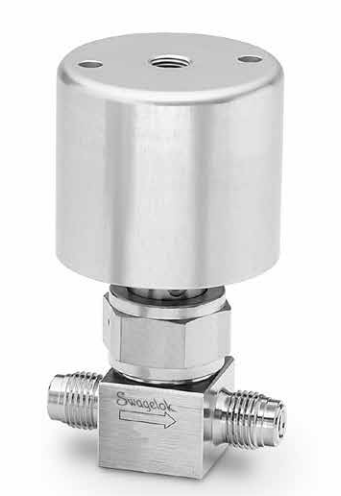 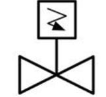 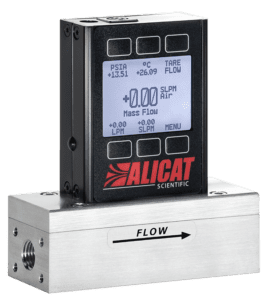 Mass flow
Lambda
Mass flow
scavenging
Exhaust Line
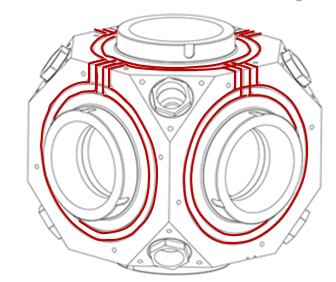 7-bar air network
7  L.min-1
7-Gas Analyzer (Horiba)
Alicat
Q =17 L.min-1
Exhaust
Bubblers
P
Runaway
Venting
5  L.min-1
Particle Analyser (Pegasor)
Bubblers were removed
Combustion Gas
[Speaker Notes: 100% SOC M50 tested and no trace of HF found in Ionic Chromatography =>so we removed the bublers]
7-bar air network
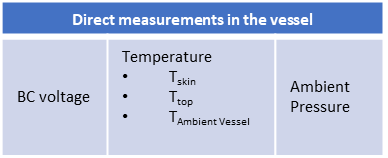 Experimental Set up
Pneumatic valve
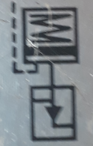 Collect gases
Alicat
Q =0.25 L.min-1
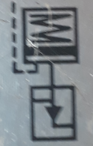 T°
Venting Bag
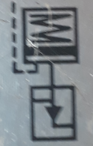 Gas collection 
100% SOC M50
during 1 min after Venting and Thermal Runaway
Collected from exhaust line at 2 L.min-1
Dilution of the vent gases via mass flowmeter 17 L.min-1
Dilution of the vent gases via mass flowmeter 2 L.min-1
TR Bag
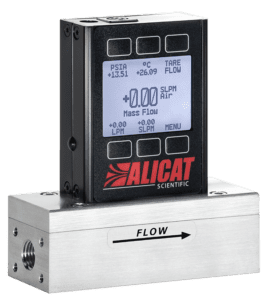 Filter
Air/N2
Capillary
PUMP
PUMP
VHPHT = 1,4 L
P
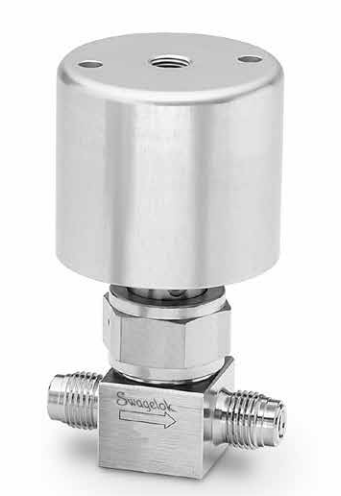 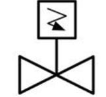 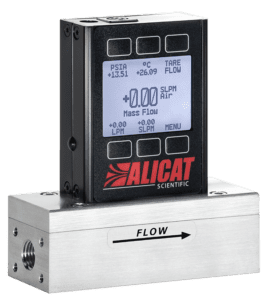 Mass flow
Lambda
Mass flow
scavenging
Exhaust Line
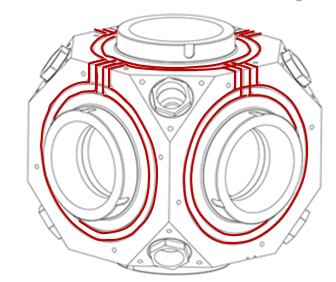 7-bar air network
7  L.min-1
7-Gas Analyzer (Horiba)
Alicat
Q =17 L.min-1
Exhaust
P
Venting
Runaway
5  L.min-1
Q =2 L.min-1
Particle Analyser (Pegasor)
Combustion Gas
[Speaker Notes: We Tested LIB in same condition 100% SOC
Collection 1 min after Venting for 1 bag and 1 min after TR in a second bag
We regulated on the second and third test our dilution of exhaust gases]
GAS collected analysis
GC-MS
Qualitative detection of many species
3 tests were conducted on 100% SOC
Thermal Runaway Bag
Venting Bag
DMC
EMC
Silicon based gases
[Speaker Notes: Give data that are quite repetable over the 3 tests 
Mostly water during Venting
3 intersting point in TR 
DMC, EMC and silicon based gases]
GAS collected analysis
GC-MS
DMC and EMC are components of the electrolyte
Also found in Abbott et al. work (2022)
No trace of EC which was detect on ante mortem analysis (Ohneseit, 2023, KIT)
Silicon based gases probably coming from Negative electrode decomposition
Thermal Runaway Bag
DMC
EMC
This is a step forward, but need to quantify the emissions
Silicon based gases
[Speaker Notes: DMC and EMC are found also in Abbott M50 gas analysis in thermal abuse
Similar to KIT ante mortem analysis , laking EC
Silicon from Negative electrode
Now we lack quantification]
7-bar air network
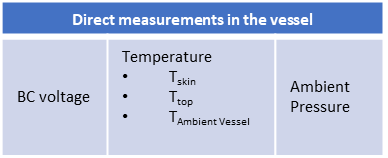 Perspectives
Pneumatic valve
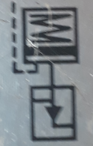 Alicat
Q =0.25 L.min-1
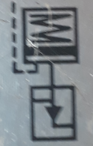 T°
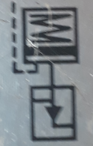 Some data in the literature
BUT really chemistry dependent AND probably generation dependent
So we are aiming for a set up to characterize the emission over time with FTIR analyzer
Need for others to join the efforts
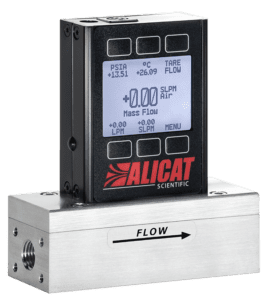 Filter
Air/N2
FTIR
Measurement
Capillary
VHPHT = 1,4 L
P
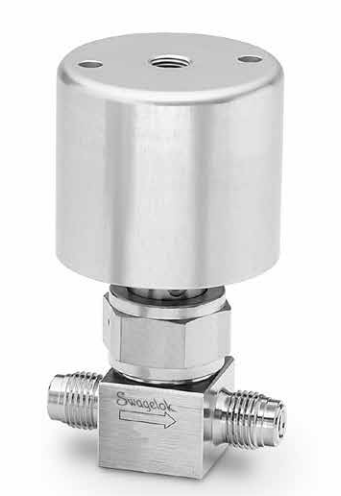 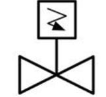 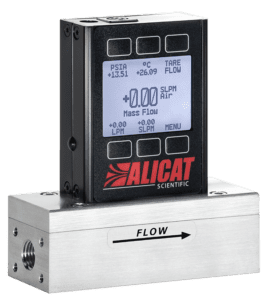 Lambda
scavenging
Exhaust Line
7-bar air network
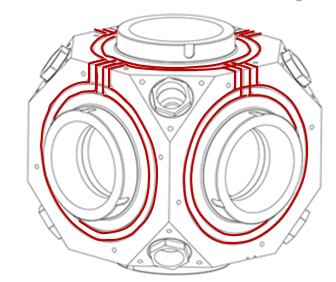 7  L.min-1
7-Gas Analyzer (Horiba)
Alicat
Q =17 L.min-1
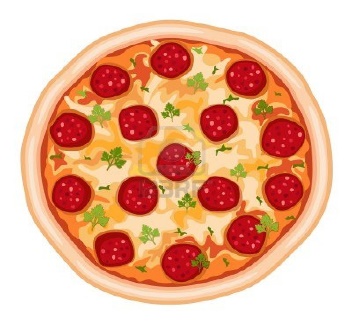 3.8 L/min
P
5  L.min-1
Particle Analyser (Pegasor)
Combustion Gas